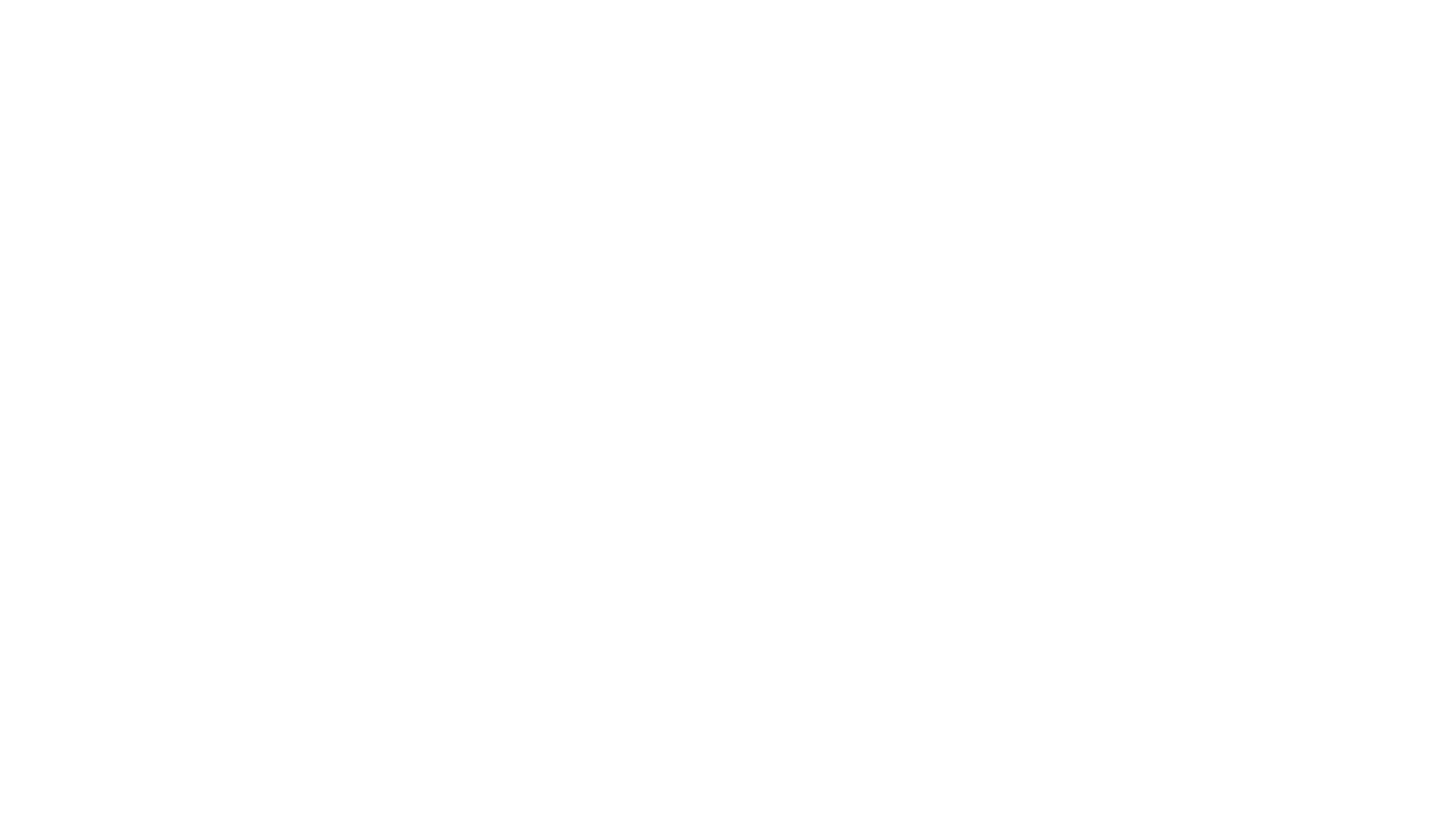 What (and who) is Balint
Powerpoint a collaboration of the members of the American Balint Society
Today’s Presenters:  
Phil Phelps, Jeff Sternlieb, John Freedy and Allison Bickett
“At the center of medicine there is always a human relationship between a patient and a doctor.”

               -Michael Balint
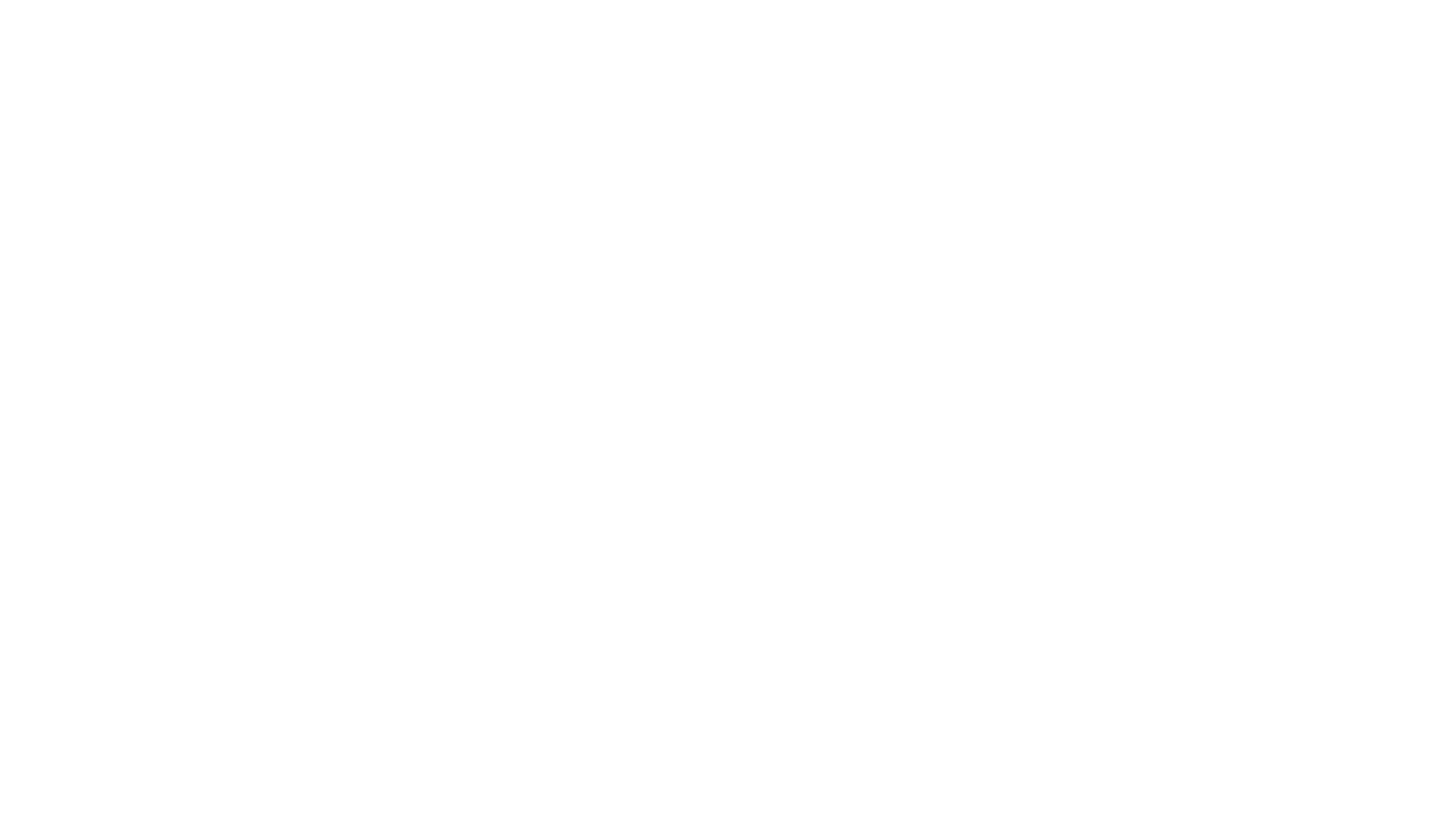 Born in 1896 in Budapest, son of a GP
Psychoanalytic training in Berlin and Budapest, emigrated to London, worked at the Tavistock Clinic
He and a social worker named Enid Eichholtz (who later became his wife) began training/research seminars for GP’s after WW II
1957 “The Doctor, His Patient and the Illness” was published
Michael Balint
Michael and Enid Balint
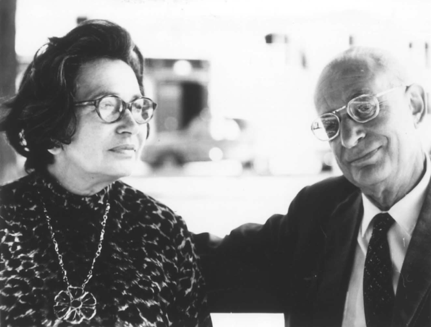 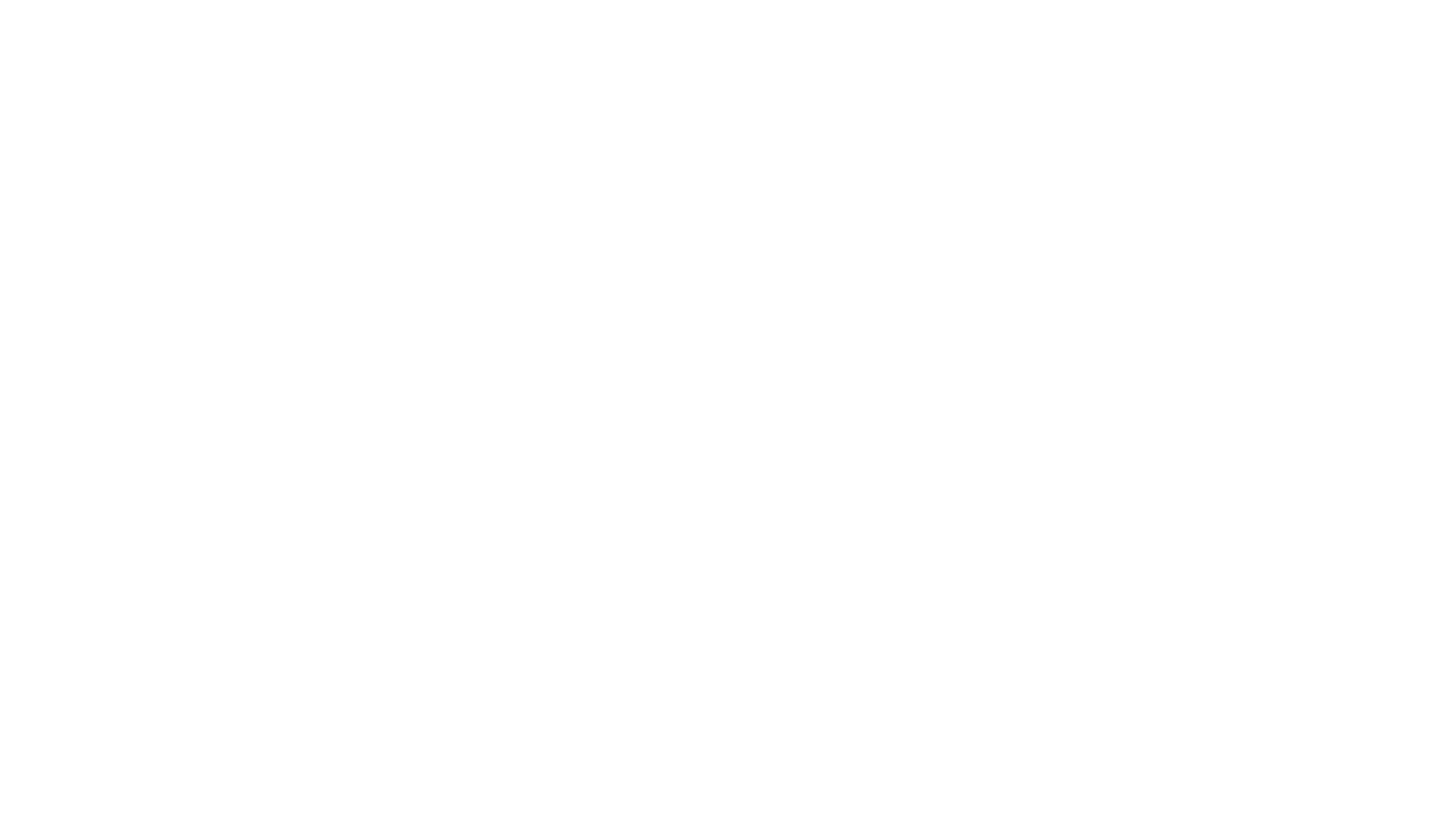 To provide a safe place for reflection 
To reflect on “blind spots” or assumptions re: the doctor/patient relationship
To help members develop a “tool” for metabolizing emotional aspects of work
Explore how feelings and thoughts affect the doctor-patient relationship

Expand capacity for “holding” difficult situations with patients
To help members feel less isolated, more open to learn and less conflicted
What is the function of a Balint Group?
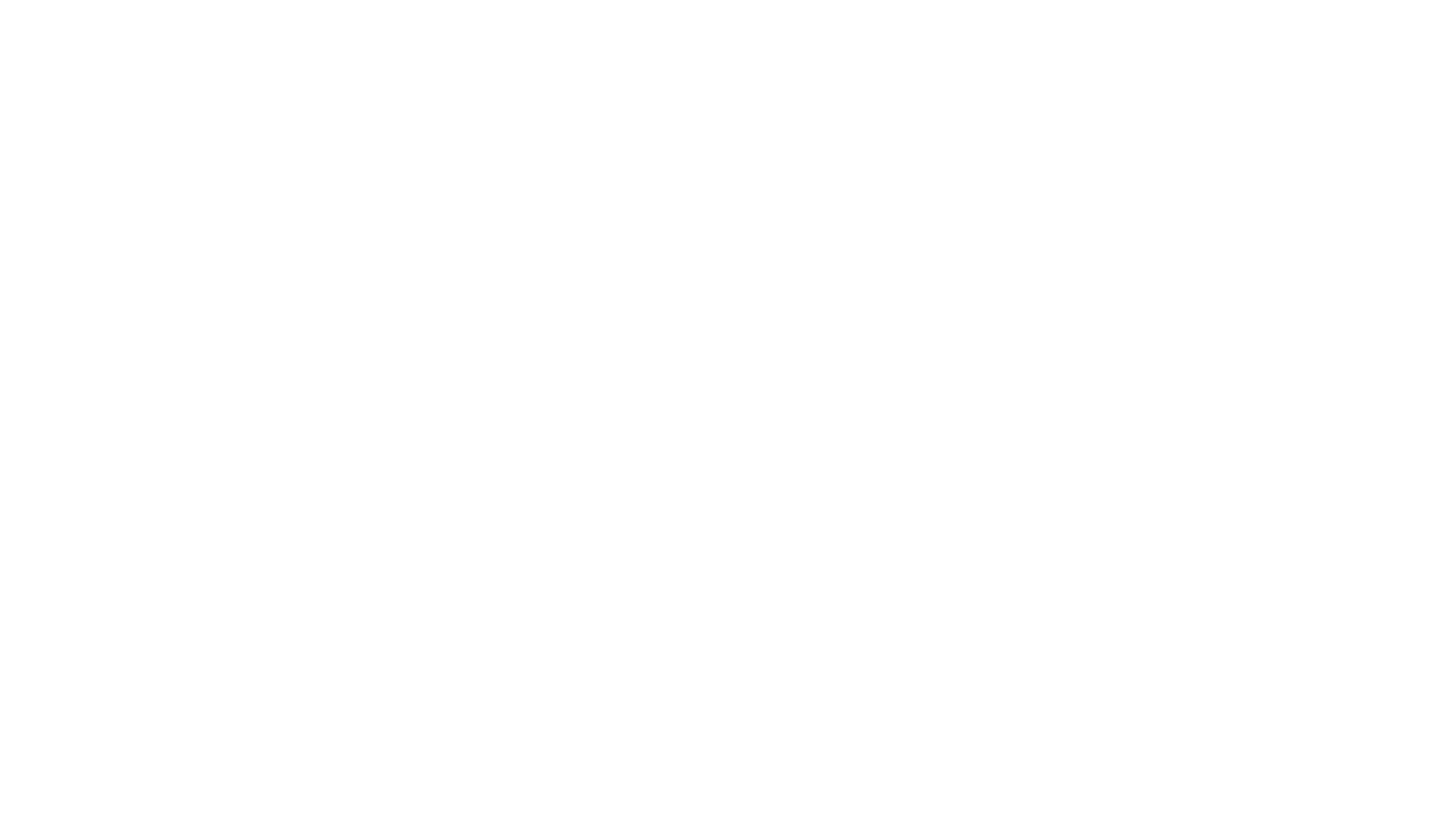 Two leaders
Focus on the doctor-patient relationship
Preference for an ongoing case
Fixed membership (ideally)
What are the characteristics of a Balint Group?
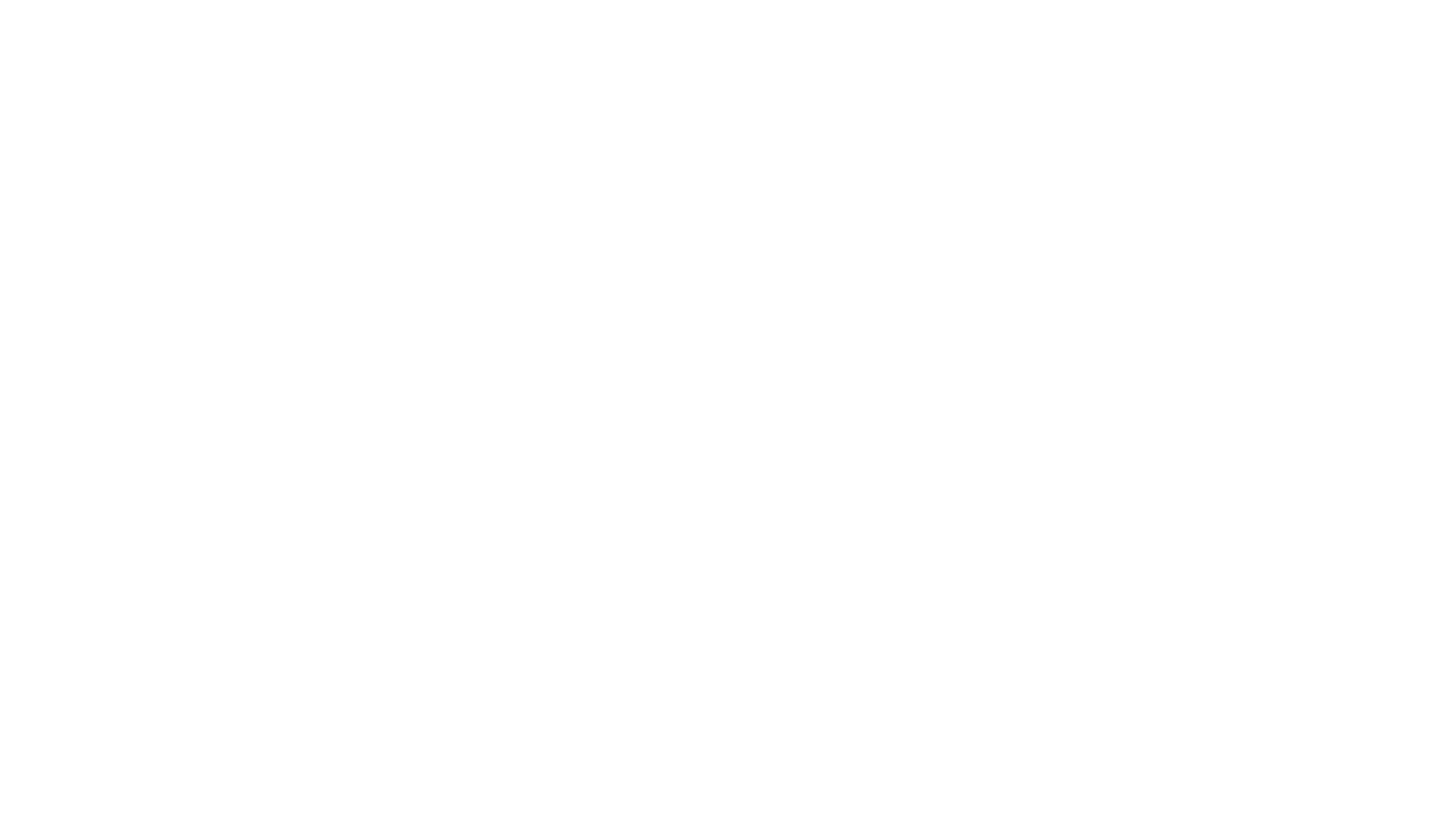 Prescriptive, didactic
Problem solving/advice giving
Support group
Traditional Case Consultation
M & M
Psychotherapy Group
What a Balint group is not
Ground Rules
Respect, Turn Taking
Confidentiality
Avoid advice
No criticism
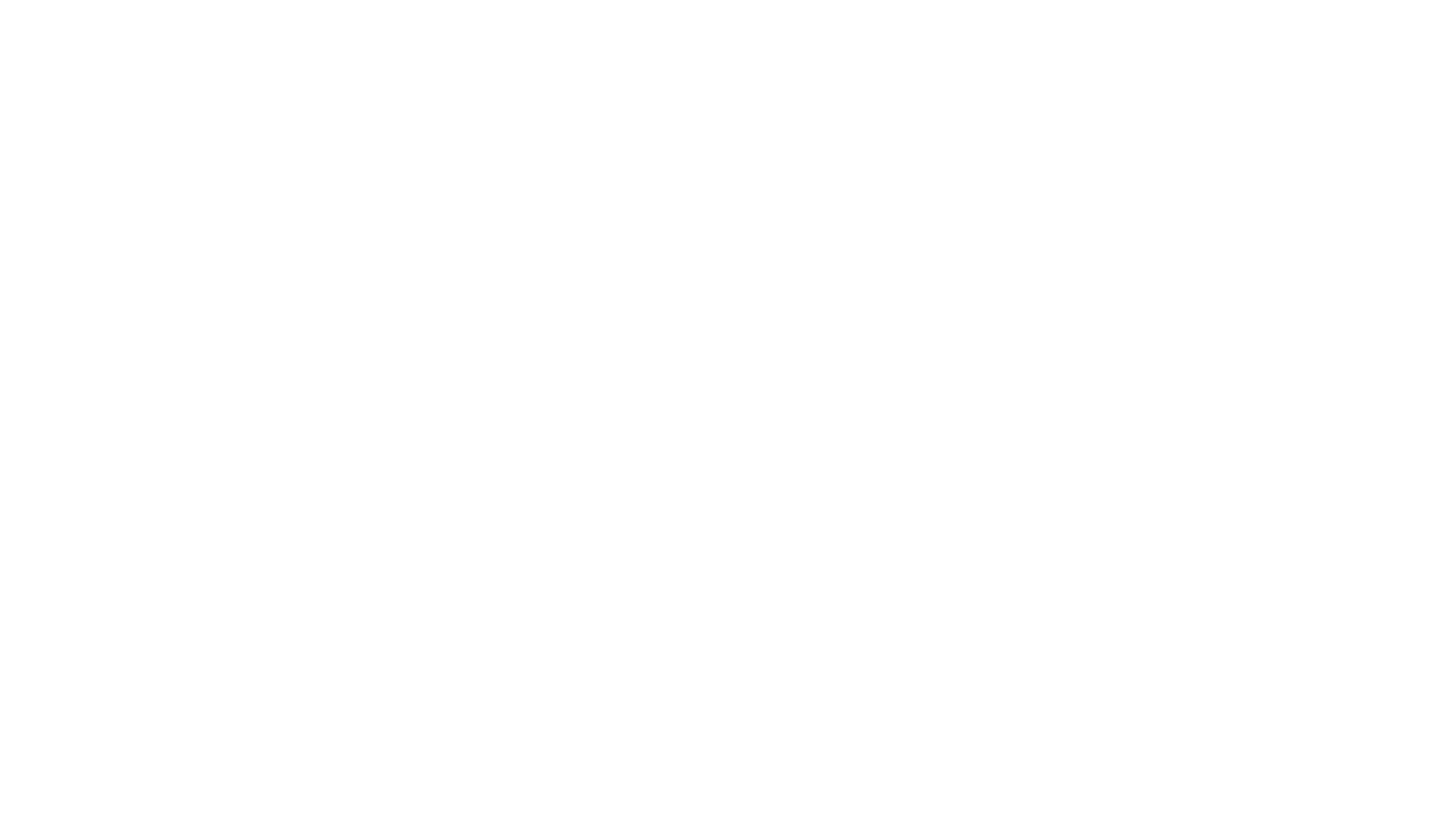 Patients who make you “groan” when you see them on the schedule
Patients about whom we have strong feelings about or feel conflicted
Patients who leave us feeling unfinished, whom we lose sleep over
Patients who bubble up in the moment
Patients with whom we have ongoing relationships
What makes a “good case”
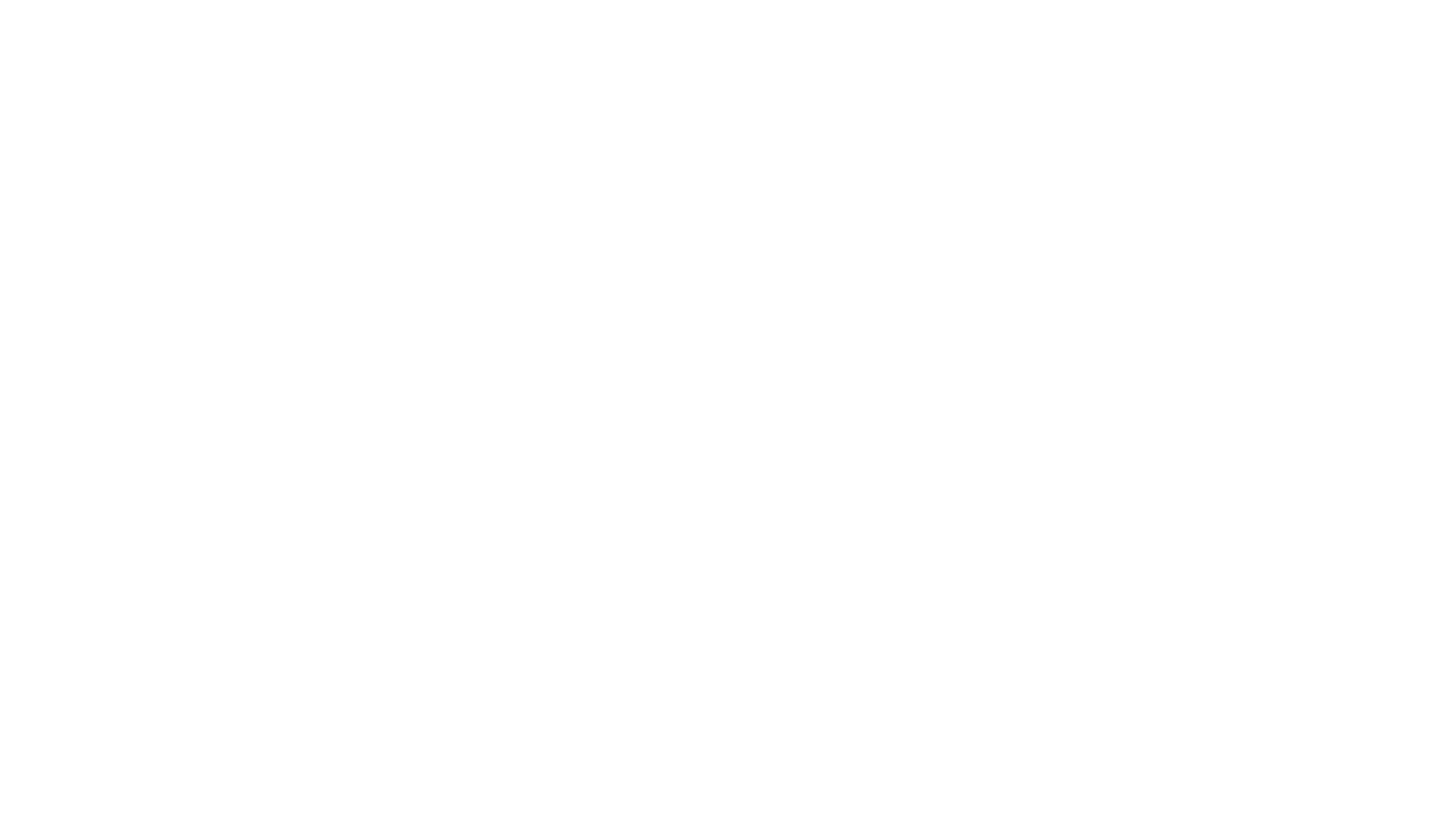 Presentations are spontaneous
Basic information about the patient and medical issues
Description of the doctor-patient relationship
Aspects of the case you find challenging or conflicting
How is a case presented?
The Group Convenes
Leader
Leader
[Speaker Notes: Composition:
small groups of 6-12 participants, members are clinically active providers
defined group leader, usually a physician with active clinical contact and a psychologist or mental health provider]
Calling for the Case
Leader
Who’s got a case?
Leader
[Speaker Notes: The group begins with:  who’s got a case?]
Group Process
Leader
I do.
Leader
[Speaker Notes: a member volunteers to present the details of a case]
The Case Arrives
Leader
Sophie is a 79 yr old blind woman….
Presenter
Leader
[Speaker Notes: a member volunteers to present the details of a case]
Clarifying Questions
Leader
Are there any questions of fact?
Presenter
Leader
The Presenter gets to Listen
Leader
Lets let the presenter just listen while we ‘work the case'
Leader
Presenter
[Speaker Notes: The group begins with:  who’s got a case?]
Imagining Patient and Doctor
Leader
If I were the doctor, I might feel…
Leader
Presenter
[Speaker Notes: participants explore the patient, the doctor, their roles and relationship]
Group Exploration Continues
Leader
This image just popped into my mind of a…
Leader
Presenter
[Speaker Notes: participants openly hypothesize about the dynamics which could exist for each character]
The Presenter Rejoins Discussion
Leader
Leader
[Speaker Notes: Composition:
small groups of 6-12 participants, members are clinically active providers
defined group leader, usually a physician with active clinical contact and a psychologist or mental health provider]
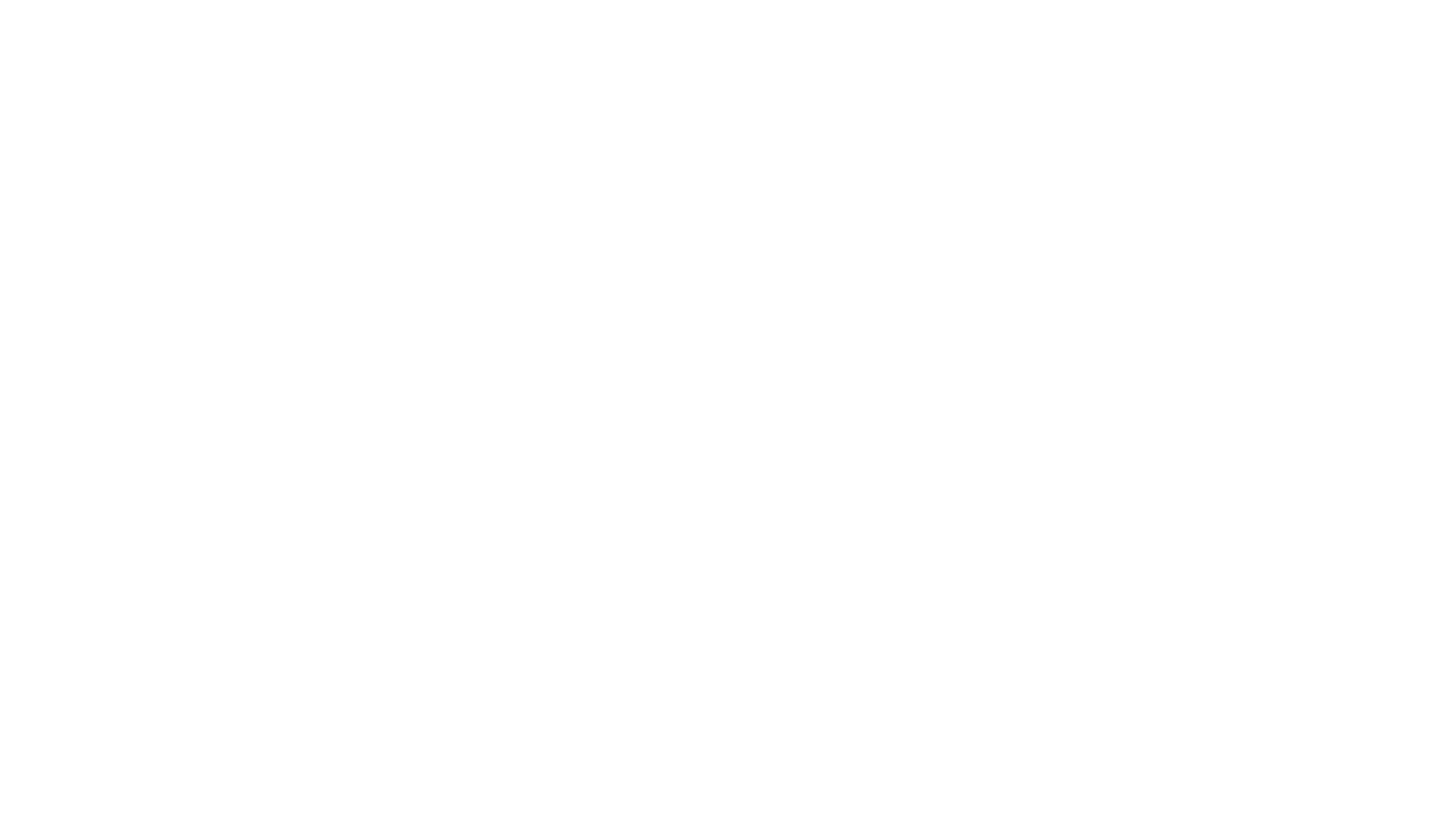 To explore the doctor-patient relationship
Be divergent in thinking (speculate)
Explore from own perspective vs. imagining the presenter’s experience
Functions of Group Members
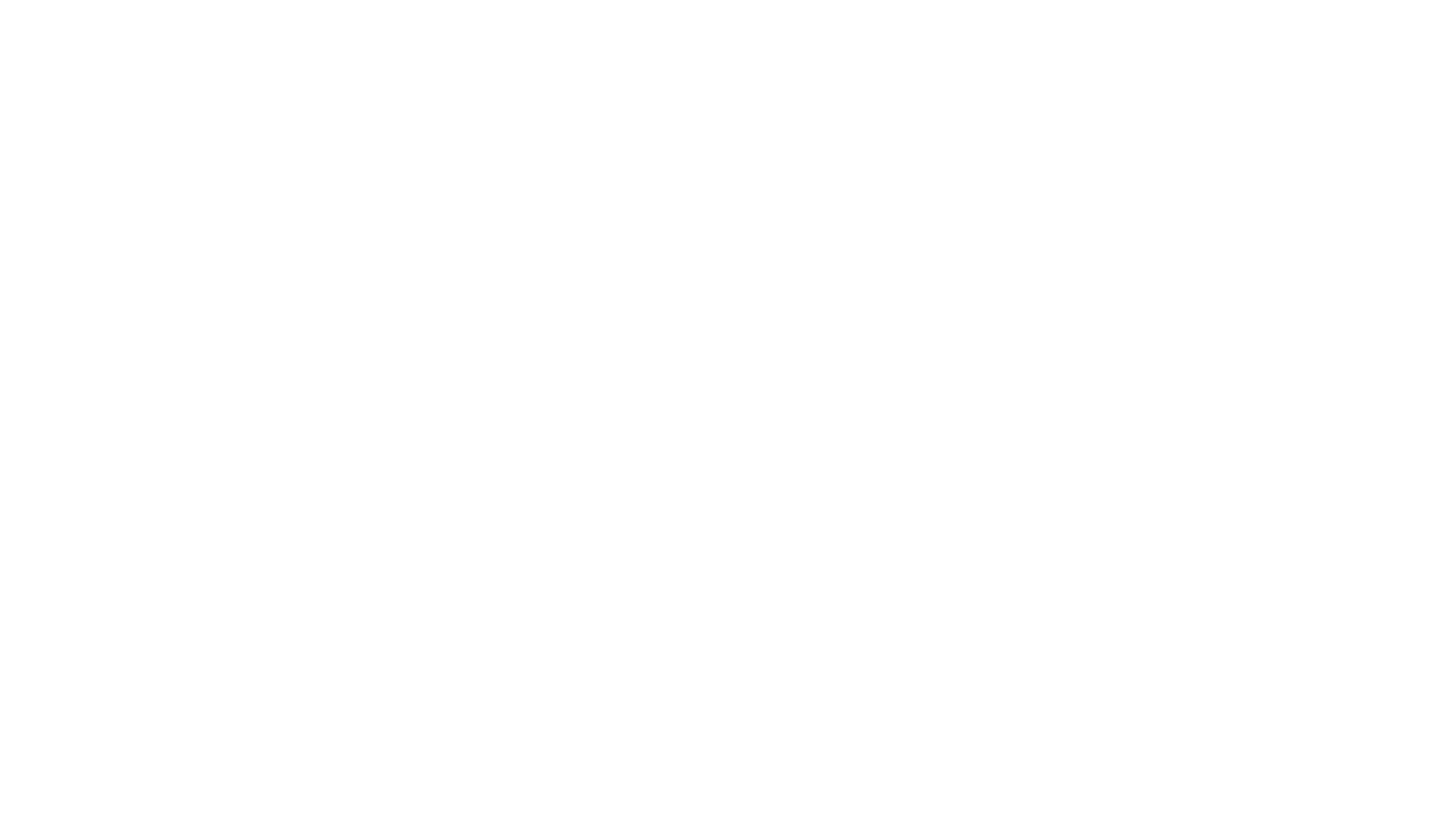 create and maintain a safe space

structure and hold the group over time

encourage reflection, empathy and compassion

attend to group development
Function of the Balint Leaders
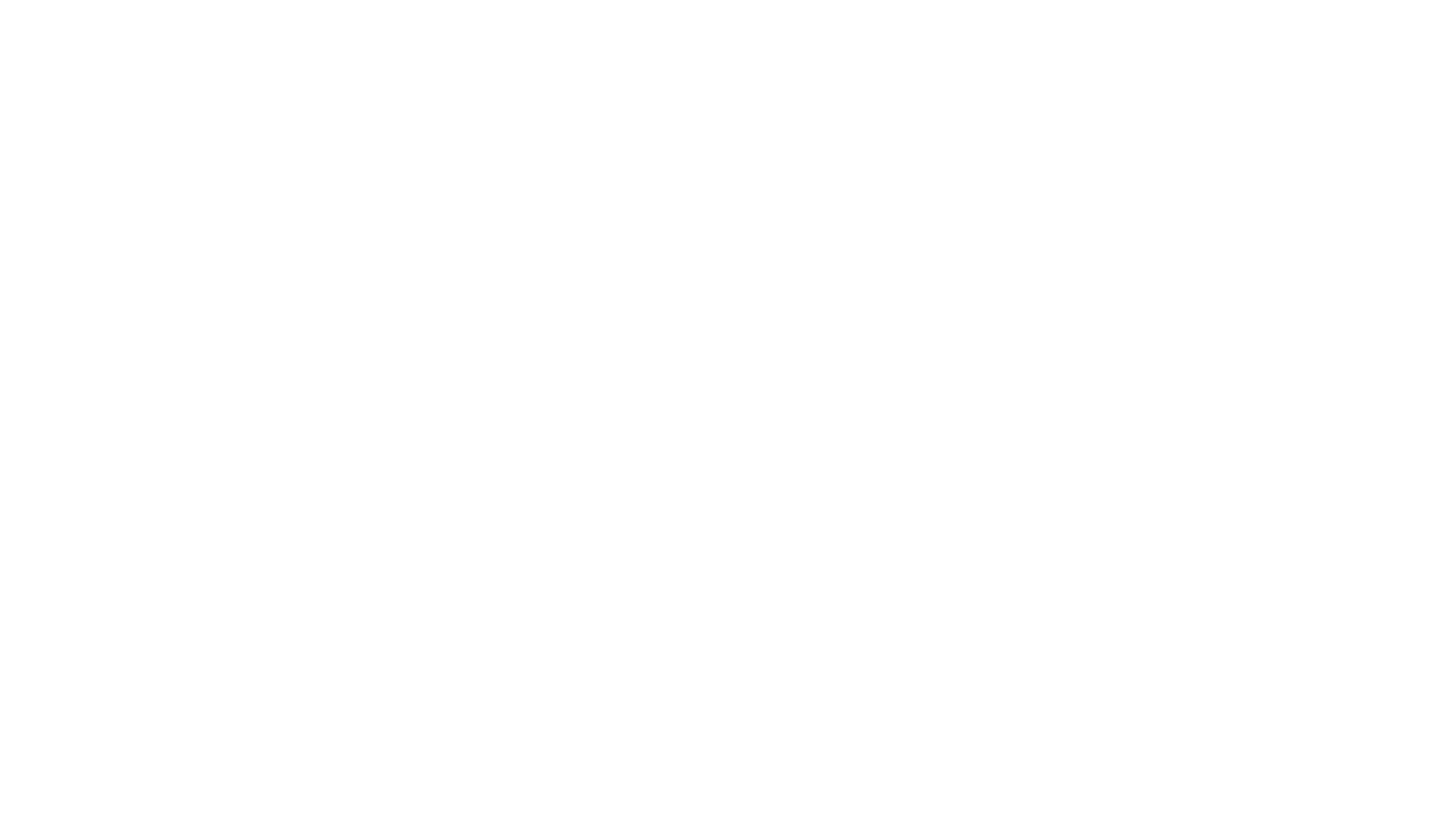 Balint Intensive Leadership Training
Spokane, Washington-April 25-28, 2019

Intensive “To Go”-  Contract for ABS credentialed leaders to come to your site

Americanbalintsociety.org
Opportunities for other Balint events can be found
Balint Training Opportunities
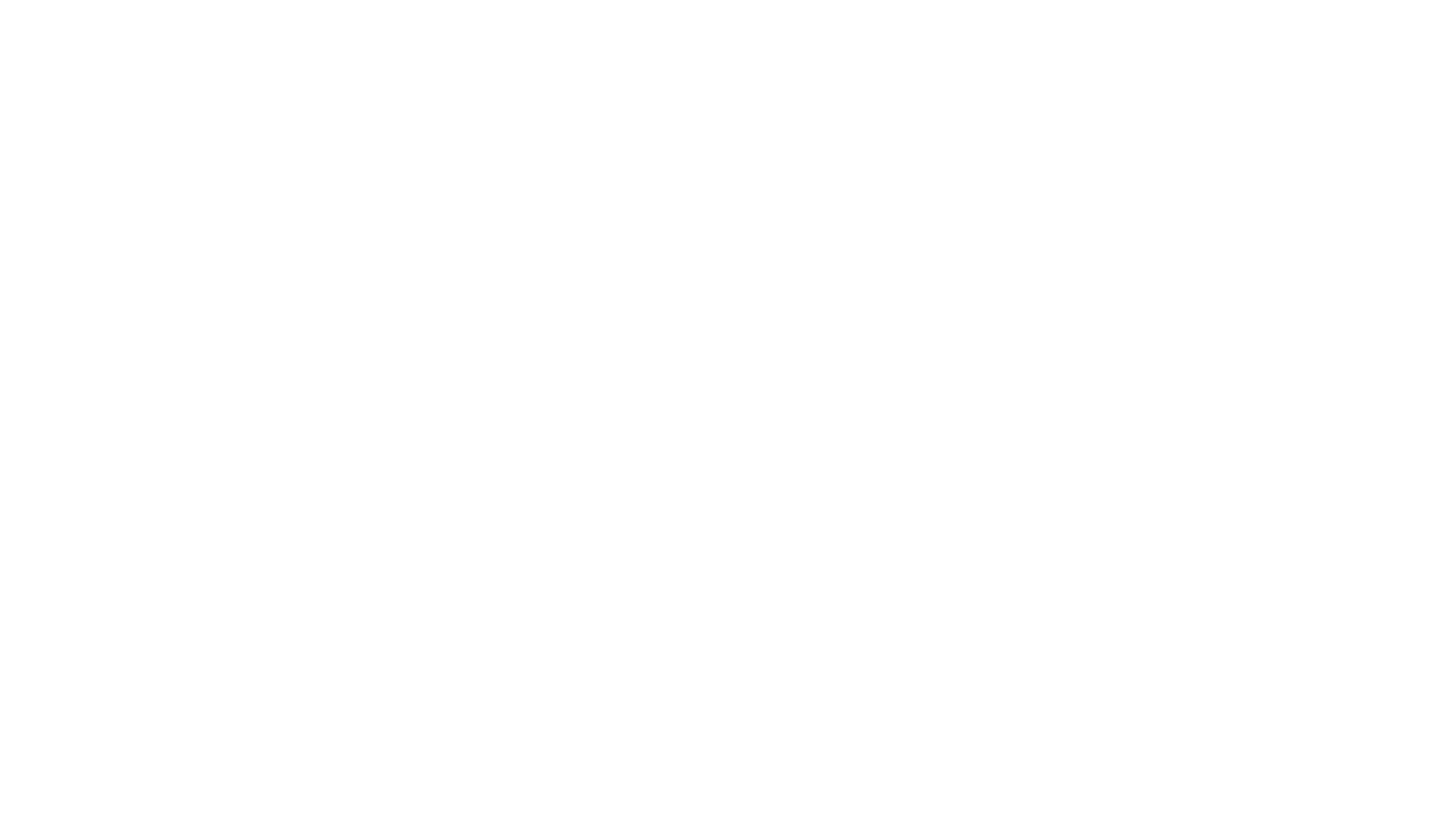 You decide
Potential Benefits for Participants